Az OSZK honlapjának mentései az Internet Archive-ban(a képek a Grab Them All programmal készültek)
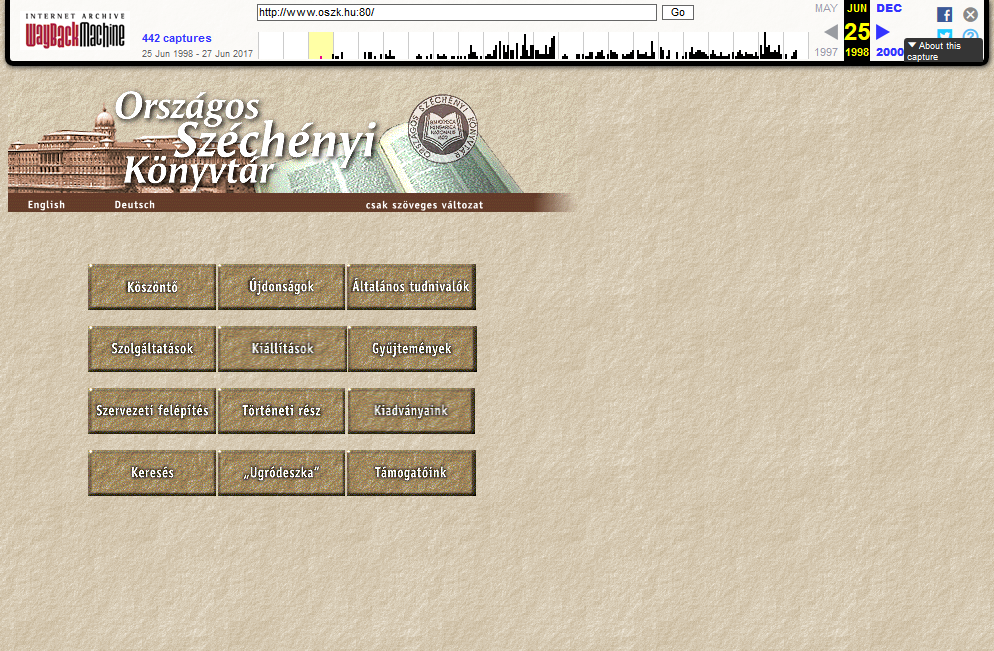 1998
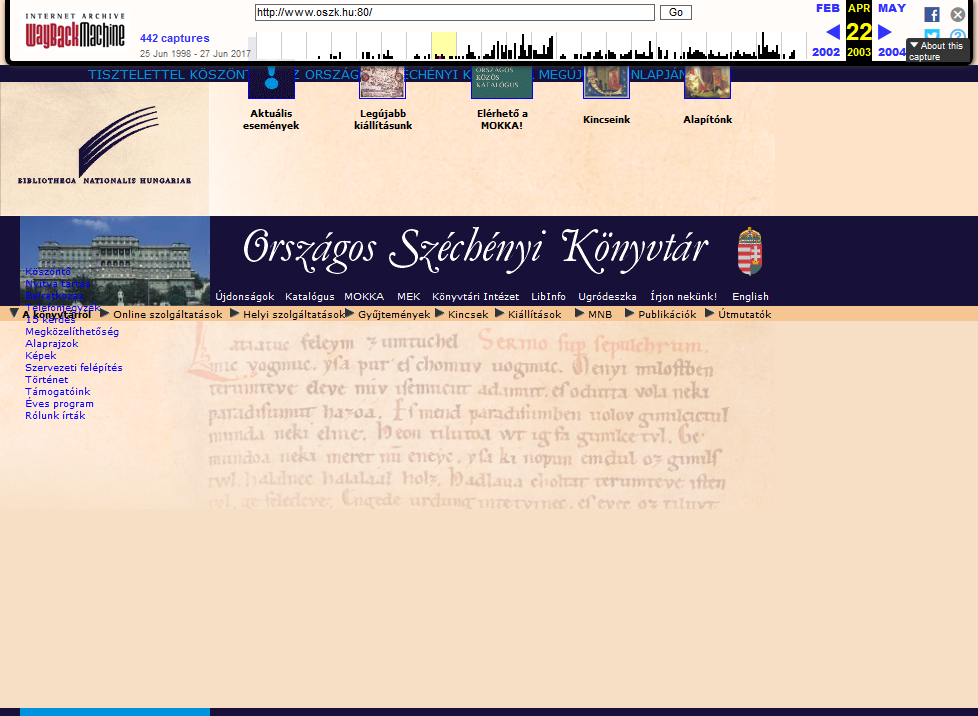 2003
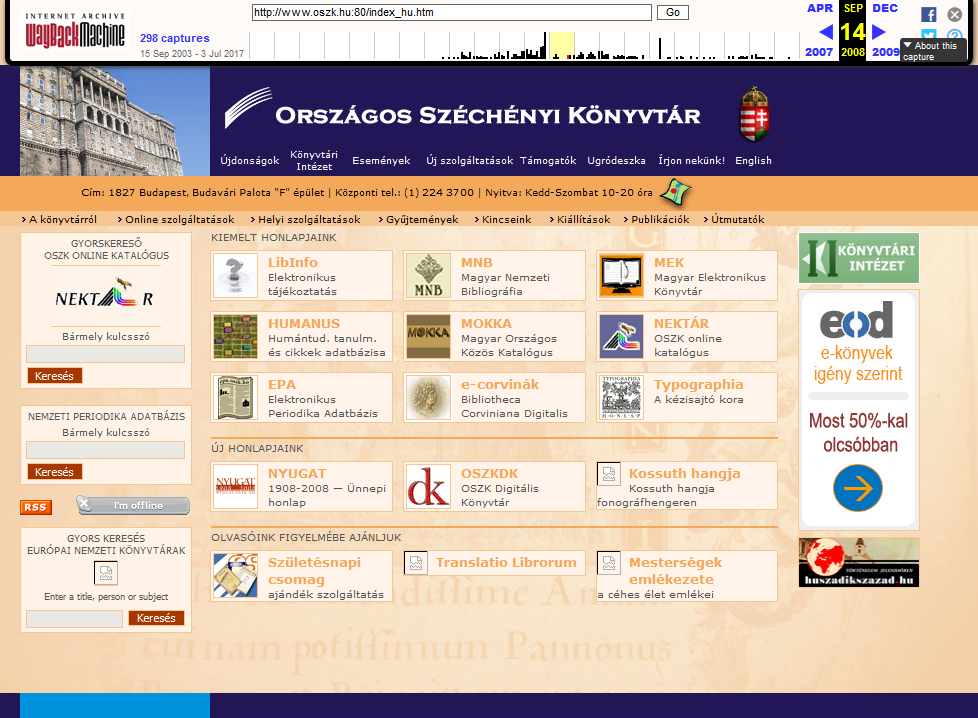 2008
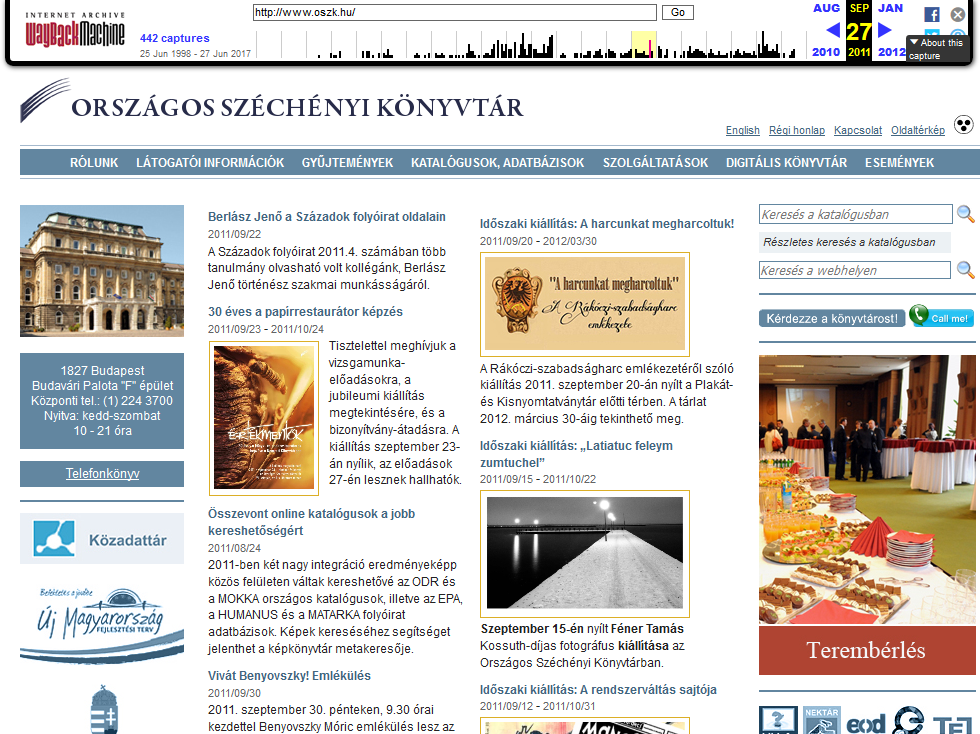 2011
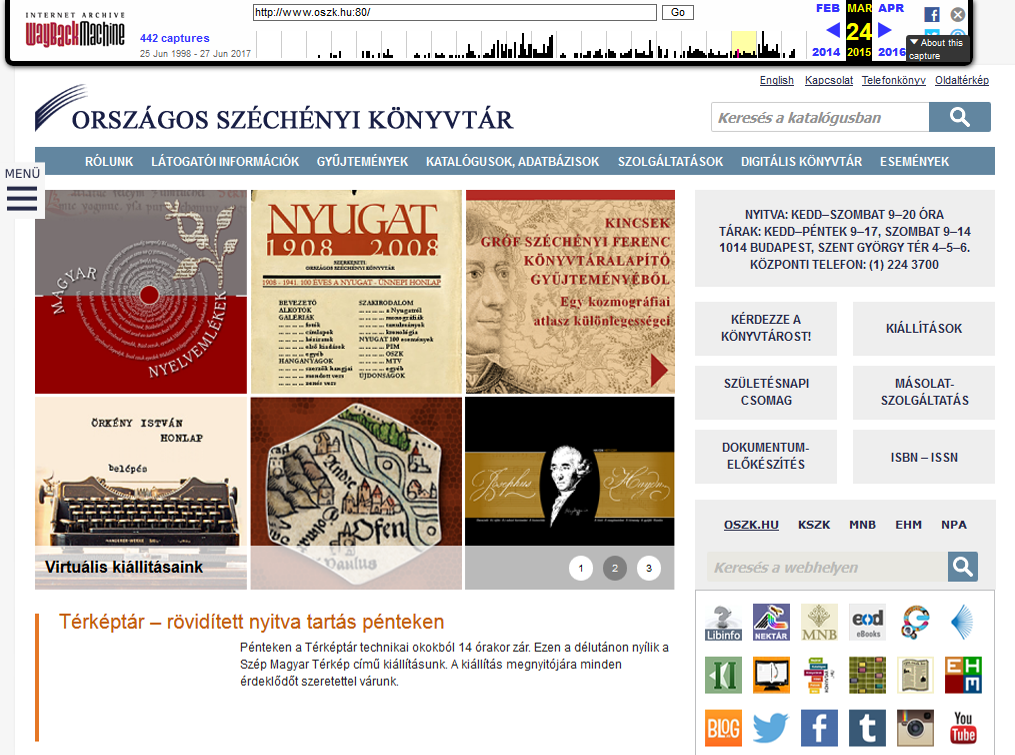 2015
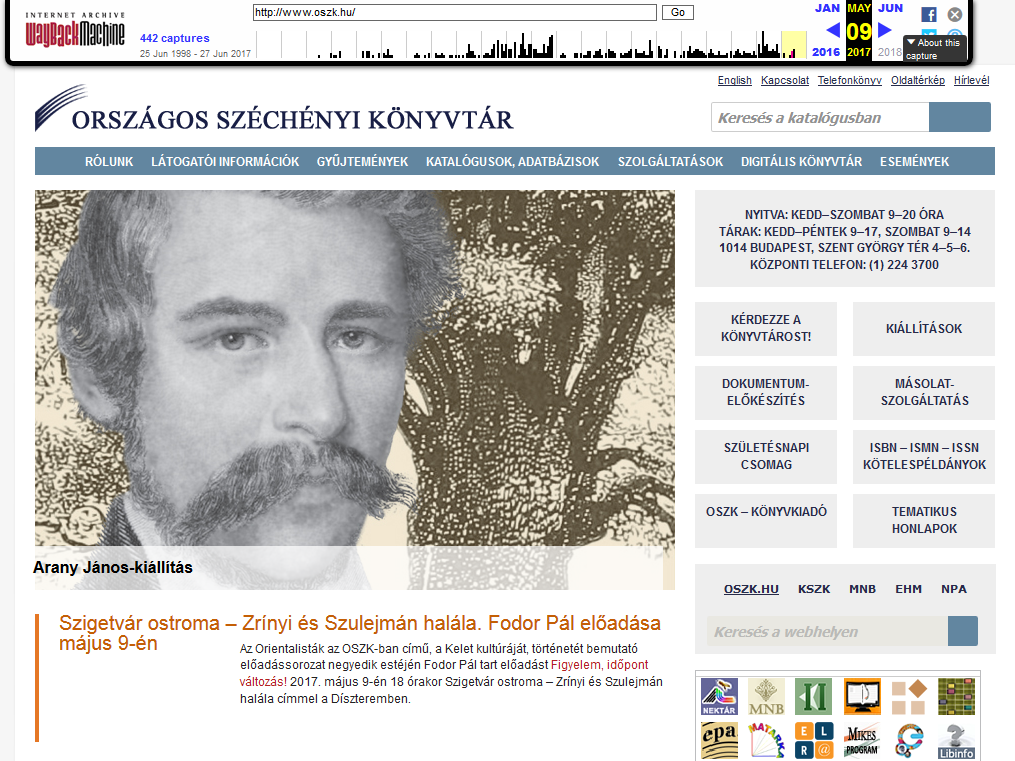 2017